PLAN MAESTRO 2024  SAT
Atención al contribuyente, recaudación y fiscalización
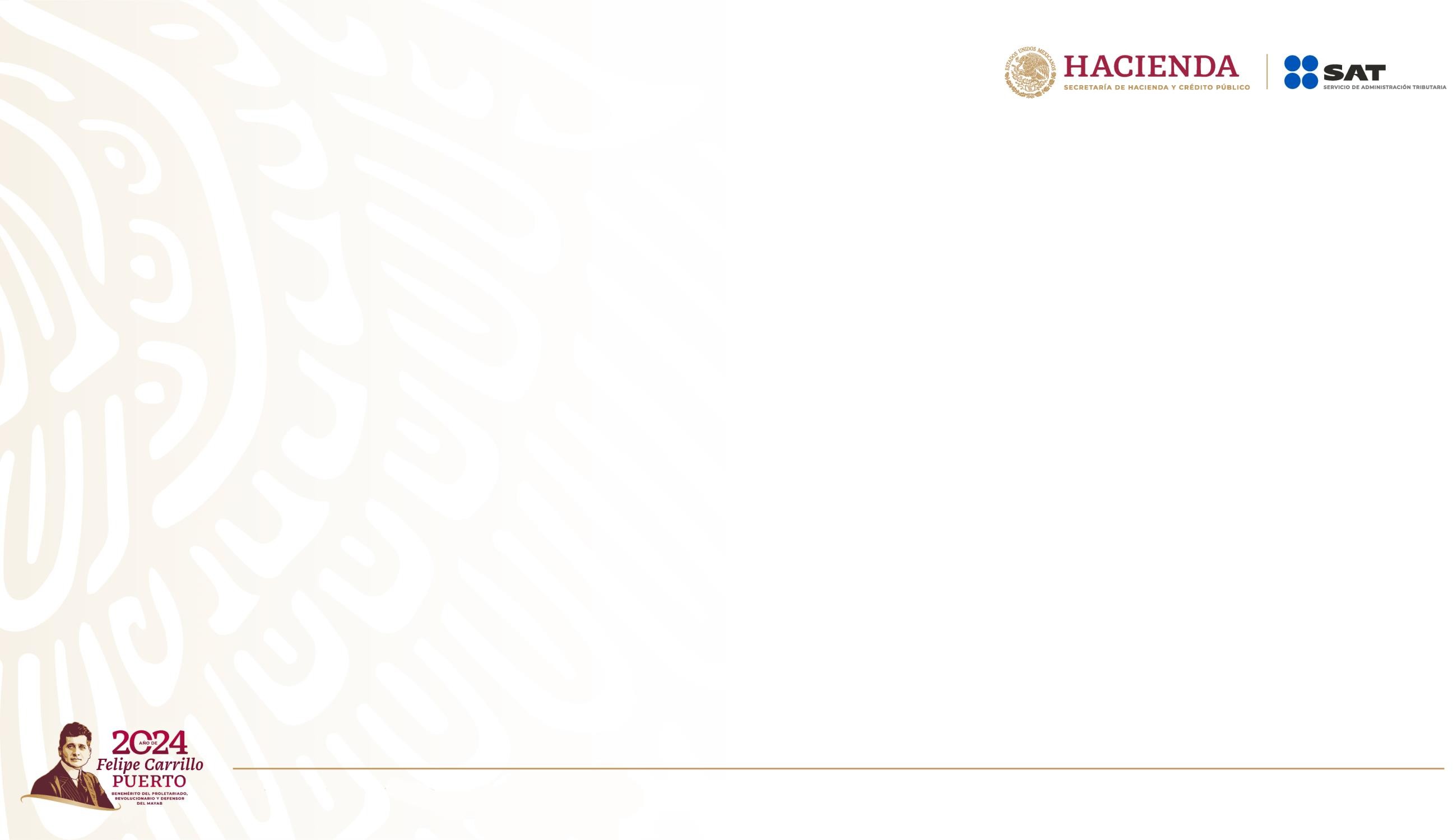 Atención al Contribuyente
Cultura contributiva

Fomentar la cultura contributiva para  incentivar el cumplimiento voluntario  mediante sesiones formativas.

Elaborar y publicar contenidos de  temas fiscales de interés en español y  lenguas originarias.

Difundir los beneficios de la  formalidad, tales como:
Seguridad social  Créditos bancarios
Programas de financiamiento y  apoyos gubernamentales
Créditos para los trabajadores
Programas de desarrollo
Inscripción en el Registro Federal de  Contribuyentes

Orientar al contribuyente en las 157  oficinas del país para que más  personas físicas y morales obtengan y  actualicen su RFC, a través de los  distintos canales de atención.
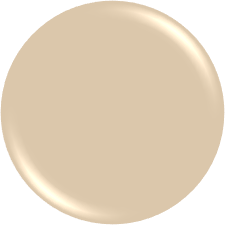 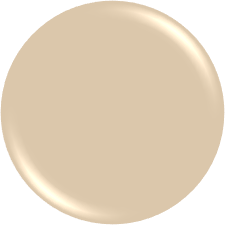 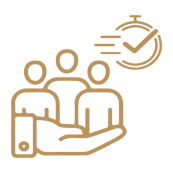 e.firma (firma electrónica)
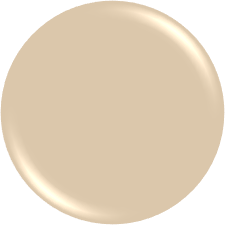 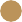 e.firma
Ofrecer mayores espacios de atención  para el trámite de e.firma y robustecer  el servicio en línea para renovarla.
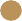 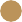 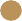 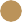 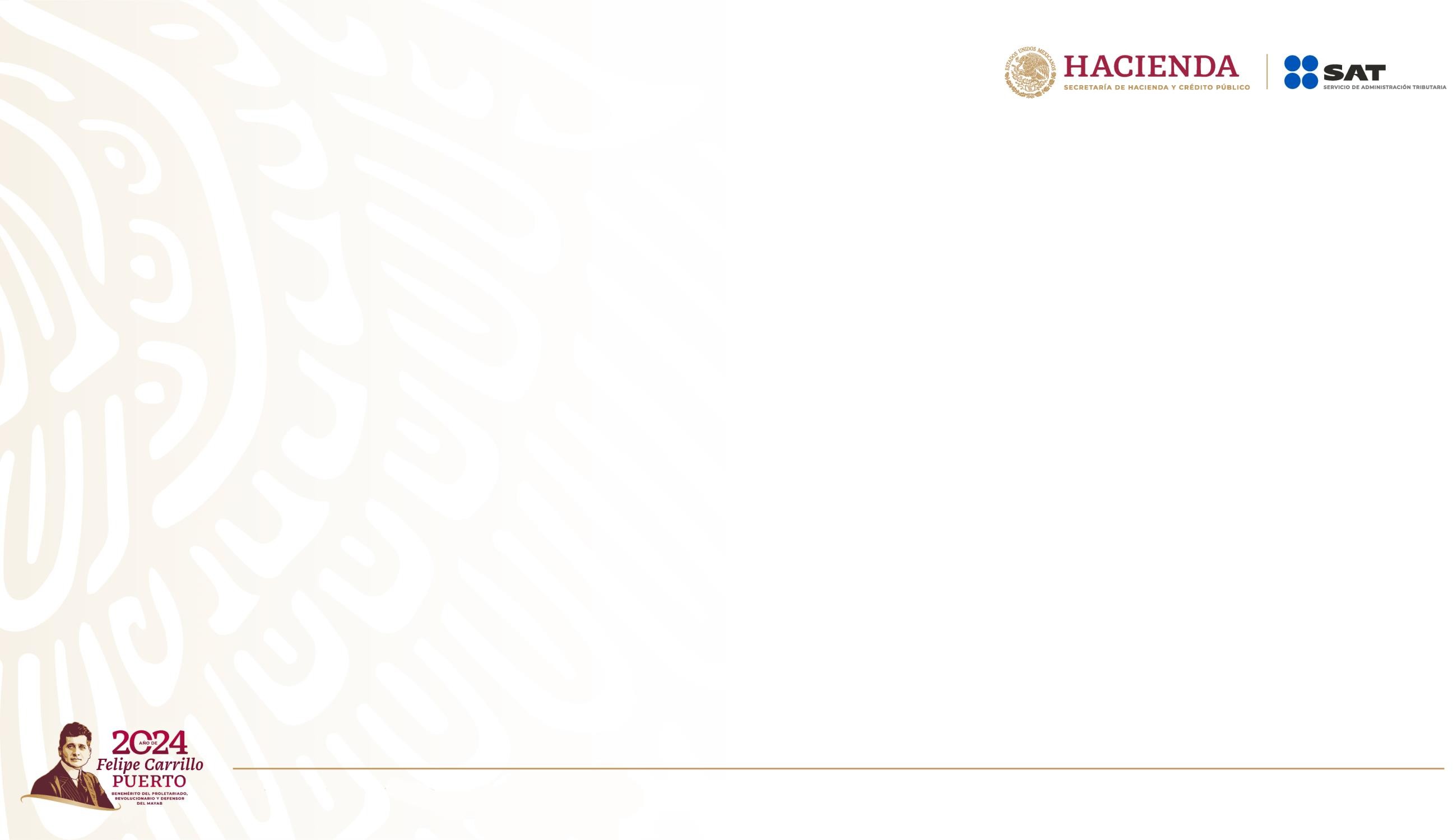 Atención al Contribuyente
Canales de atención – Atención presencial
Citas

Brindar atención al contribuyente en  las 157 oficinas del país, dentro de los  primeros 10 días hábiles posteriores a  su solicitud.

Informar al contribuyente la oferta de  citas mediante la publicación semanal  del semáforo de disponibilidad.

Ofrecer una atención eficiente en los  más de 35 trámites que se realizan de  manera presencial.

Ampliar la cobertura de servicios del  SAT a los contribuyentes, abriendo  nuevas oficinas de atención en los  cinco estados con mayor demanda.
Oficina Móvil

Impulsar la presencia de Oficina Móvil  en las 32 entidades del país para  acercar los servicios a lugares de difícil  acceso y atender a la mayor cantidad  de contribuyentes.

Continuar la atención prioritaria, entre  otros, a:

Migrantes
Refugiados
Personas de la tercera edad  Pueblos originarios
Mujeres embarazadas
Personas con discapacidad
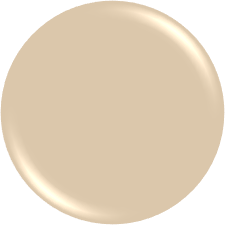 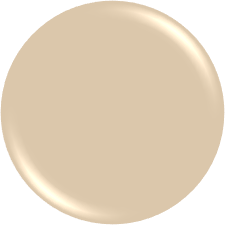 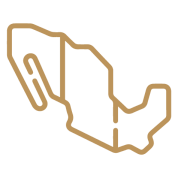 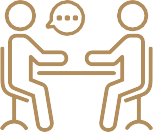 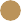 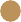 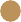 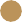 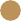 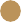 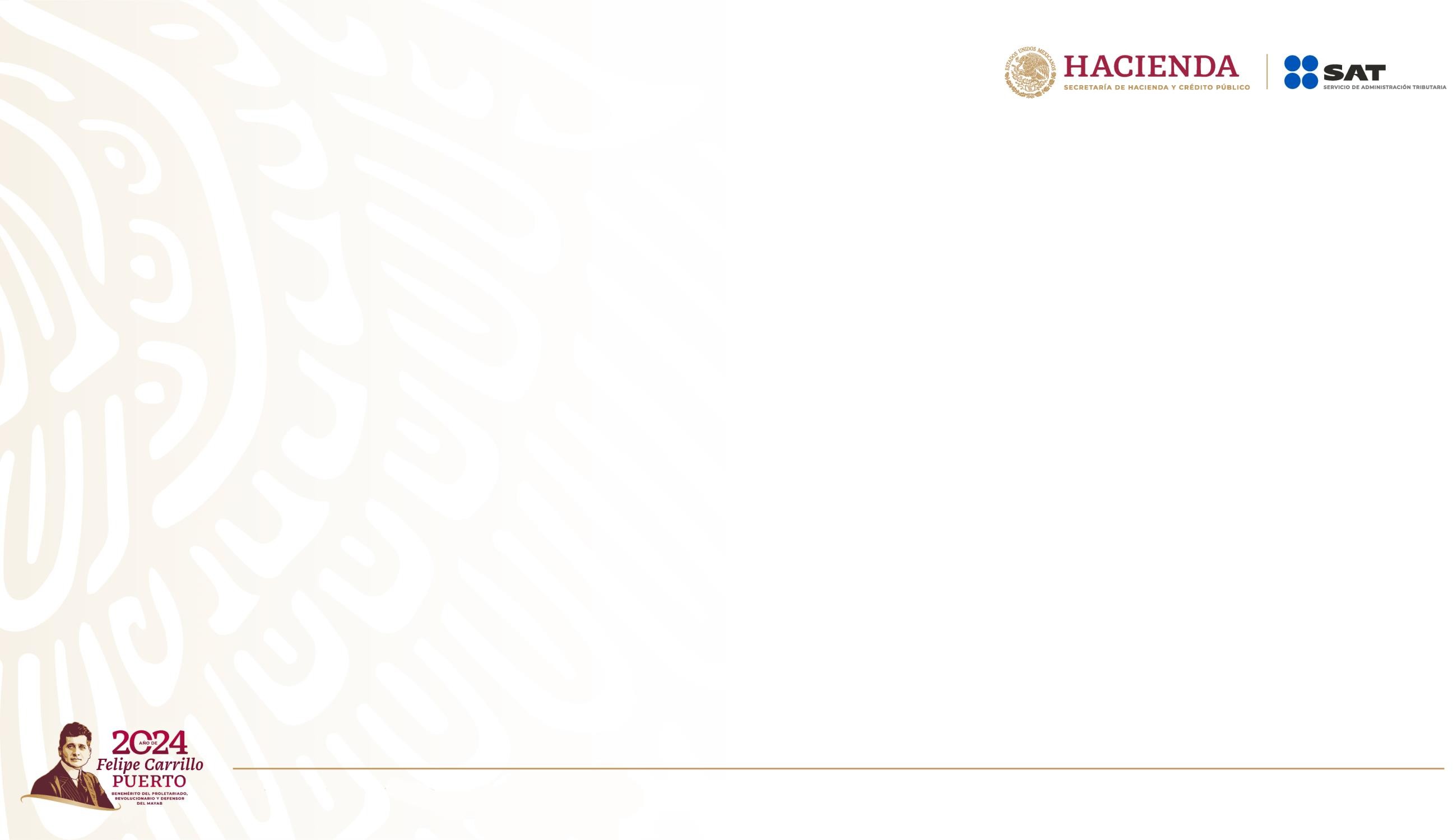 Atención al Contribuyente
Canales de atención – Atención remota
Centro de Atención Remota al Contribuyente (CAREC)
Mejorar y dar a conocer las siguientes alternativas de atención para impulsar y aprovechar el uso de los medios  digitales y las tecnologías de la información:
Chat uno a uno
Proporcionar orientación y servicios de  manera ágil y segura a través de este  medio.
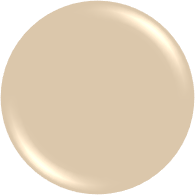 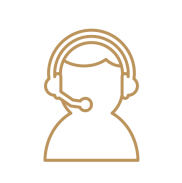 MarcaSAT
Incrementar la atención a través de  agentes especializados.
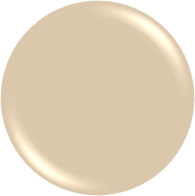 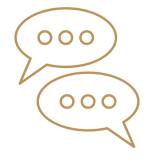 Casos de aclaración
Fortalecer la atención en aclaraciones,  orientaciones y solicitudes de los  contribuyentes, mediante este servicio.
Redes sociales y servicios digitales  Brindar orientación y avisos a través  de redes sociales, SMS, telemensajes  y correos electrónicos.
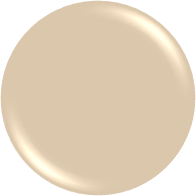 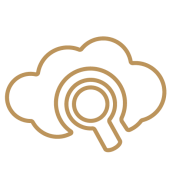 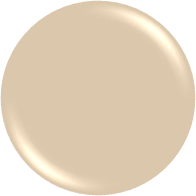 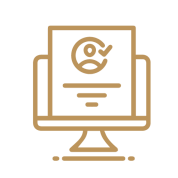 OrientaSAT
Ofrecer atención las 24 horas, los 366  días del año, mediante esta  herramienta especializada.
Oficina Virtual
Ofrecer más trámites sin salir de casa, a  través de videollamadas.
Actualmente se pueden realizar:  Cambio de nombre
Corrección o cambio de domicilio  Corrección o incorporación de CURP
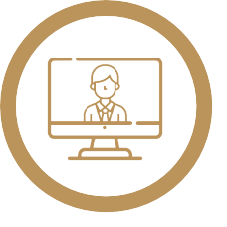 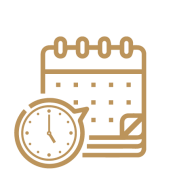 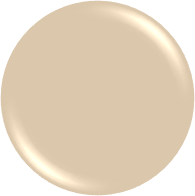 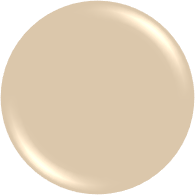 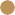 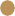 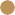 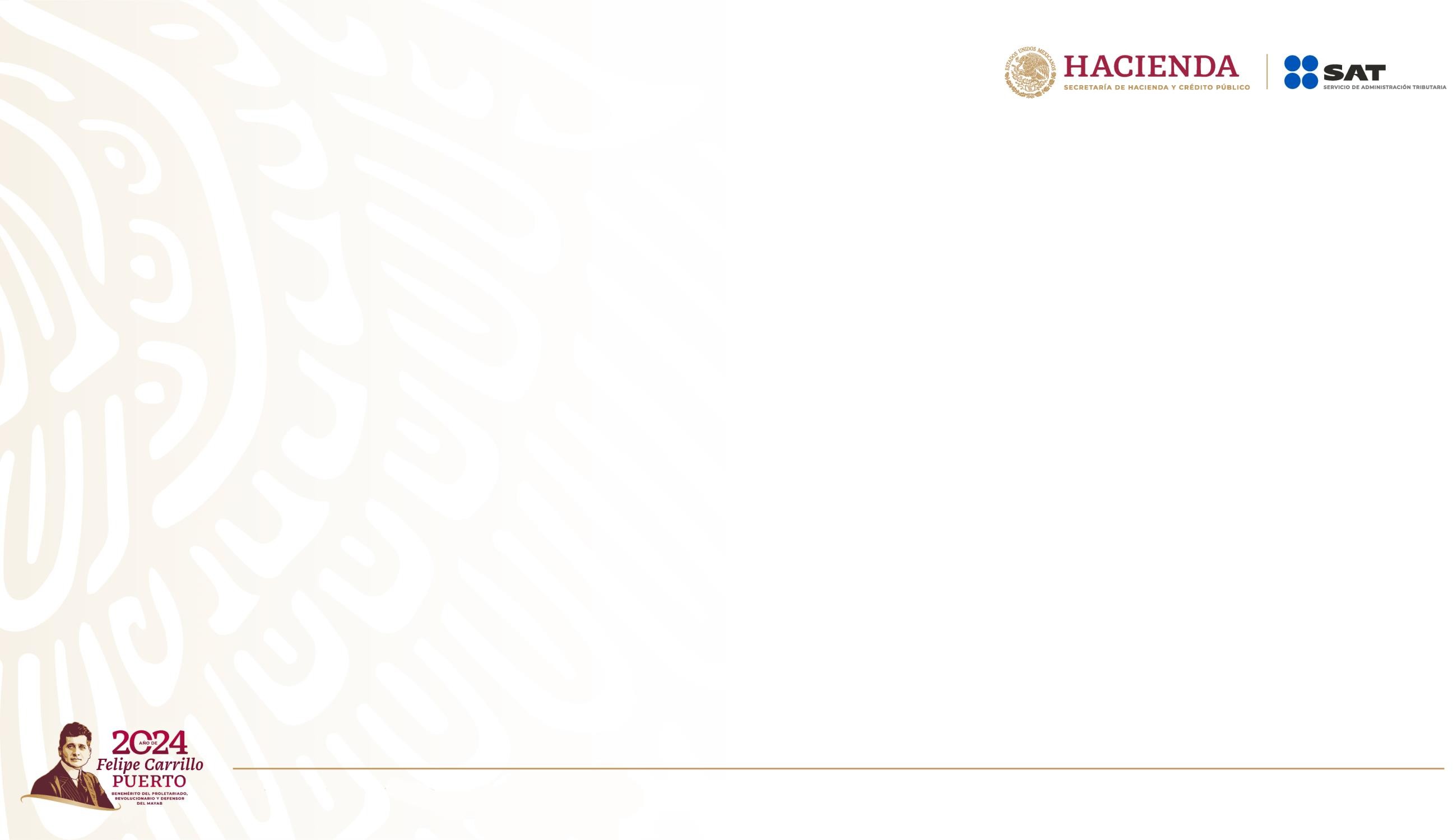 Atención al Contribuyente
Canales de atención – Atención remota  Herramientas Tecnológicas
Fomentar el uso de las aplicaciones y herramientas tecnológicas:
Factura SAT Móvil
Permite a los contribuyentes generar,  enviar y consultar facturas al momento,  así como emitir facturas con  complemento Carta Porte tratándose de  servicios de autotransporte.
Verificador SAT
Permite realizar la verificación a través  de la lectura de la representación grafica  del código de seguridad que se  encuentra impreso en las cajetillas de  cigarros de venta en México.
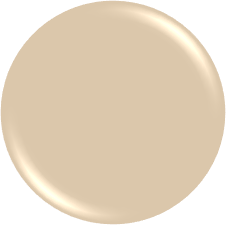 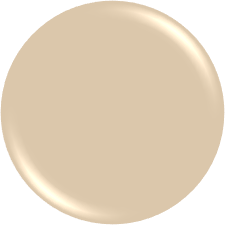 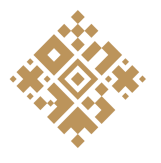 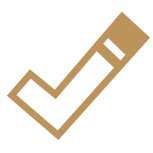 SAT ID
Herramienta tecnológica a través de la  cual se autoriza la generación o  renovación de Contraseña, renovación  de e.firma, así como la solicitud de la  Constancia de Situación Fiscal.
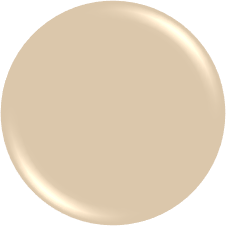 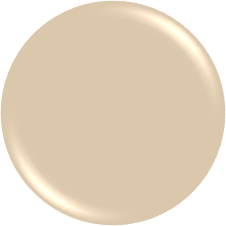 SAT Móvil
Permite al contribuyente hacer consultas  relacionadas a su identidad fiscal, solicitar  orientación, así como la consulta de otros  servicios como tutoriales, noticias,  indicadores, quejas y denuncias,  calendario fiscal, entre otros.
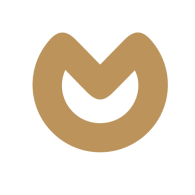 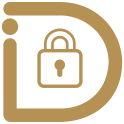 Atención al Contribuyente y Recaudación
Fortalecer la atención de aclaraciones,  orientaciones y solicitudes del  contribuyente, respecto de:

Declaraciones y pagos.

Acciones persuasivas para
promover:
Pago de créditos fiscales.  Cumplimiento de obligaciones y  vigilancia profunda.

Reactivación de Certificado de  Sello Digital (CSD), al aclarar  inconsistencias que originaron  restricción.
Orientar y acompañar a deudores de  créditos fiscales (personas físicas,  morales y entes públicos), para la  regularización de sus adeudos y el  cumplimiento voluntario y oportuno  de sus obligaciones fiscales.
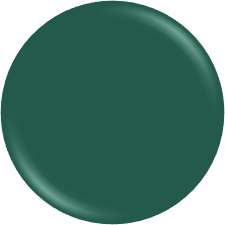 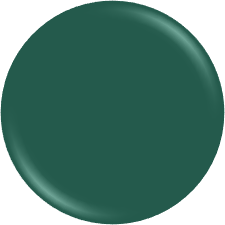 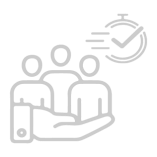 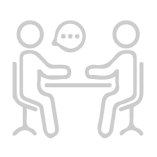 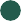 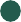 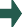 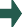 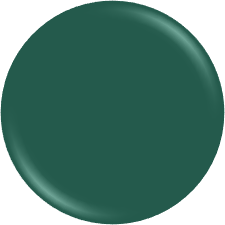 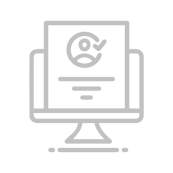 Aplicar beneficios en los casos de  autocorrección por auditorías.
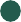 Atención al Contribuyente y Recaudación
Facilitar la presentación de las declaraciones
Mejora y actualización de los formularios de declaraciones provisionales,
mensuales y anuales entre las que destacan:
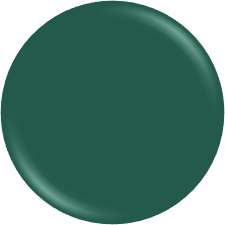 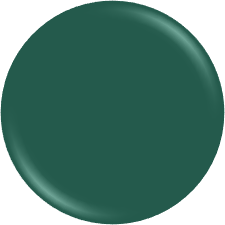 Actualizaciones en declaración anual:
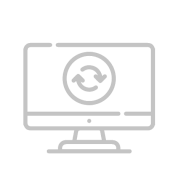 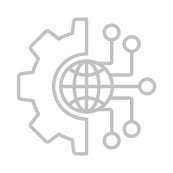 Mejoras en el prellenado de las  declaraciones con la información de  los CFDI emitidos.
Exclusión de presentación de los  estados financieros de flujo de  efectivo y de cambios en el capital  contable.
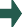 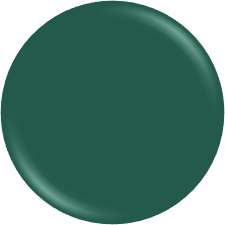 Diseño ejecutivo del formato de  los estados financieros.
Precarga de información en declaraciones  anuales de:
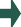 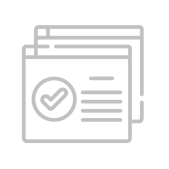 Reducción en el formato de  impresión.
Estados financieros presentados  en el ejercicio inmediato anterior.
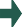 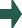 Pérdidas fiscales por amortizar con  posibilidad de ajustar o adicionar cifras.
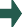 Acciones Recaudatorias y Fiscalización
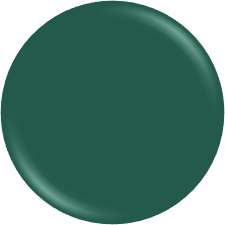 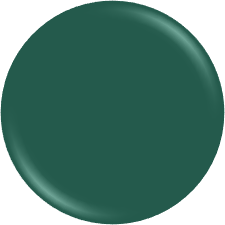 Coordinación con Entidades  Federativas para incrementar las  auditorías, operativos, fiscalización y  cobro de adeudos fiscales.
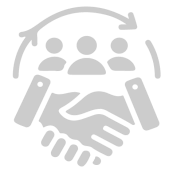 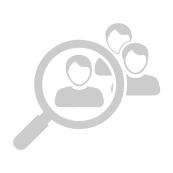 Focalización de contribuyentes con  créditos fiscales por potencial de  cobro.
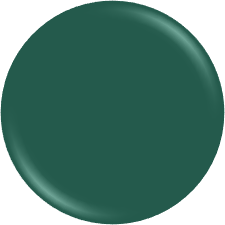 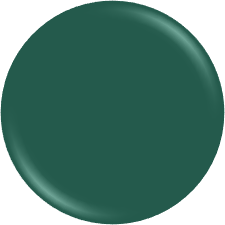 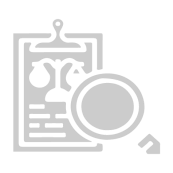 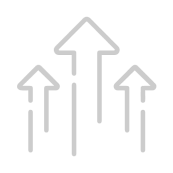 Fortalecimiento a acciones  persuasivas para el cobro de créditos  fiscales.
Restricción de CSD a contribuyentes  con operaciones simuladas.
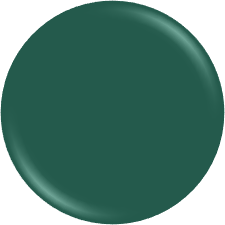 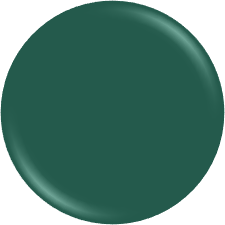 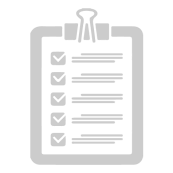 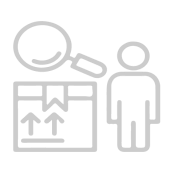 Incremento en las acciones de cobro  a contribuyentes con adeudos  fiscales no garantizados.
Seguimiento a los contribuyentes que  incumplen con los plazos en el pago de  sus obligaciones fiscales.
Fiscalización
Uso de inteligencia artificial para una mejor planeación  en los procesos de recaudación.
Implementar modelos de analítica de grafos y machine learning (aprendizaje automático) para la clasificación  de los contribuyentes de riesgo, la identificación de redes complejas de elusión y evasión, así como la detección  de inconsistencias en CFDI asociadas con el contrabando y empresas fachada, para revisar los siguientes rubros:
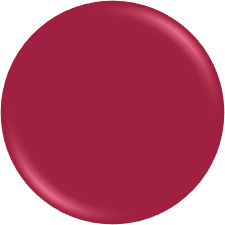 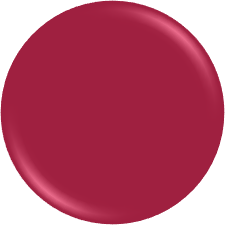 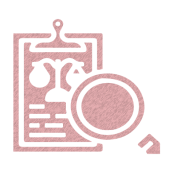 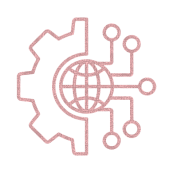 Actividades vulnerables
Mercado de combustibles
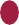 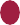 Aplicaciones improcedentes de  saldos a favor de IVA
Operaciones simuladas
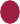 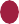 Simulación de pensiones
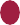 Impuestos de comercio exterior
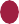 Tercerización de pago de nóminas
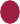 Impuestos internos
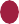 Fiscalización
Los esfuerzos de programación y fiscalización estarán enfocados  en los siguientes sectores:
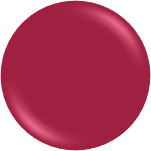 - Logística y transporte
- Automotriz
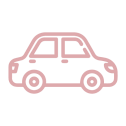 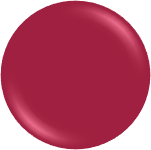 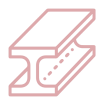 - Metalúrgico
- Bebidas alcohólicas y cigarros
- Paquetería y mensajería
- Comercio mayorista y minorista
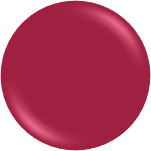 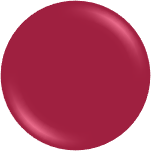 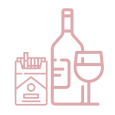 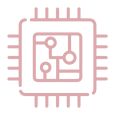 - Plataformas tecnológicas
- Construcción
- Publicidad
- Electrónicos
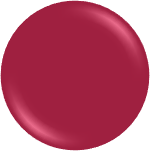 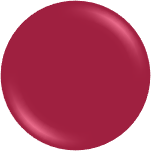 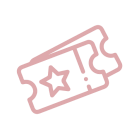 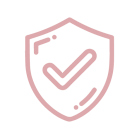 - Seguros y servicios financieros
- Entretenimiento y espectáculos
- Servicios inmobiliarios
- Farmacéutico
- Servicios privados de educación
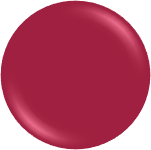 - Hidrocarburos
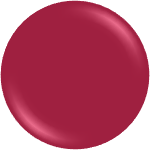 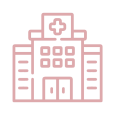 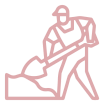 - Servicios privados de salud
- Hotelería y alojamiento
Fiscalización
Los principales conceptos y conductas objeto de fiscalización serán:
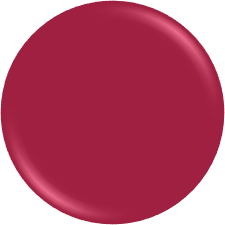 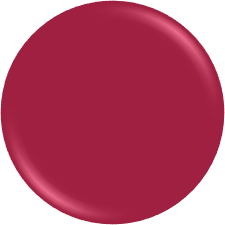 Uso de planes privados de pensiones,  asimilados a salarios, subcontratación  y RESICO para evadir el correcto pago  de nómina.
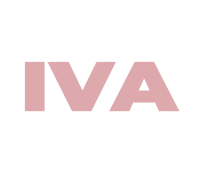 Aplicaciones indebidas de saldos a  favor, IVA de operaciones a tasa 0%,  IVA no objeto e IVA de importación.
RESICO
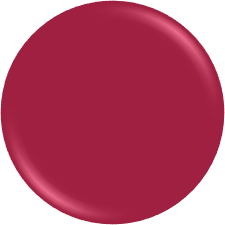 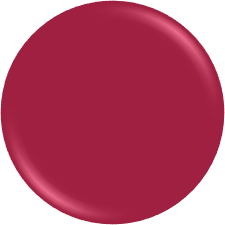 Reestructuras corporativas y los  efectos fiscales en escisiones, fusiones  y reestructuras internacionales.
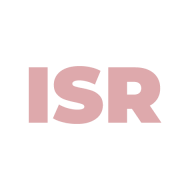 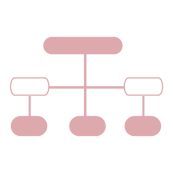 Pérdidas y estímulos fiscales así
como de regímenes preferentes.
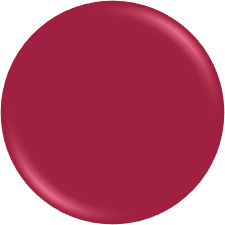 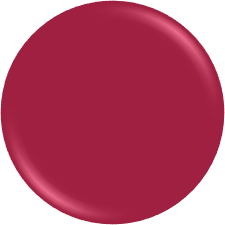 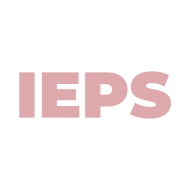 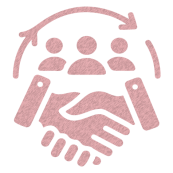 Enajenaciones de acciones y otros  intangibles.
Acreditamientos de IEPS.
Fiscalización
Los principales conceptos y conductas objeto de fiscalización serán:
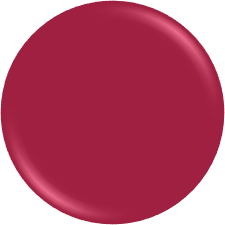 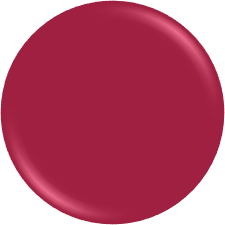 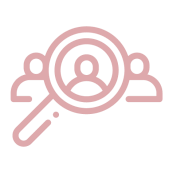 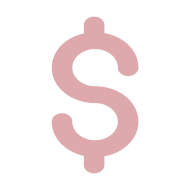 Revisión a socios y accionistas en
operaciones asociadas a reestructuras.
Financiamientos, capitalización de  pasivos y distribución de utilidades.
Subvaluación basada en una  incorrecta valoración aduanera,  clasificación arancelaria y  declaraciones inconsistentes en los  pedimentos.
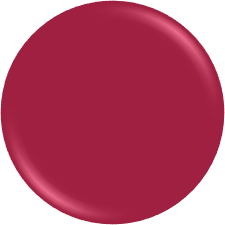 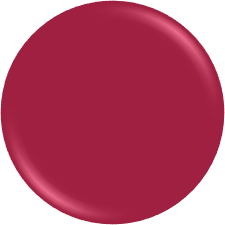 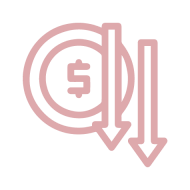 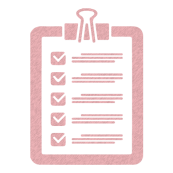 Incumplimientos en Programas  IMMEX, importaciones temporales y  permisos de importación.
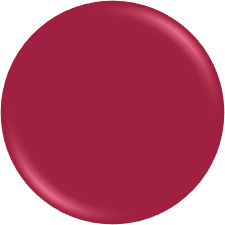 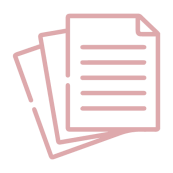 Mal uso de beneficios por tratados y
verificación de origen.
Fiscalización
Los principales conceptos y conductas objeto de fiscalización serán:
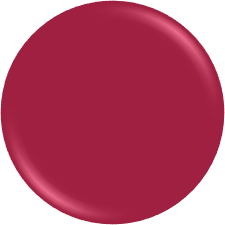 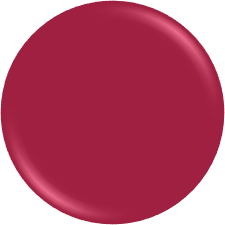 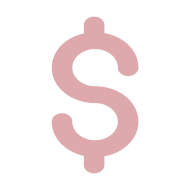 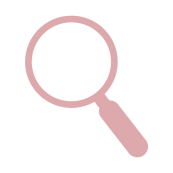 Revisión a esquemas de fideicomisos  y empresas de intermediación  crediticia.
Revisión a plataformas  tecnológicas, de comercio y cobros  electrónicos.
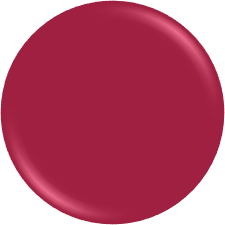 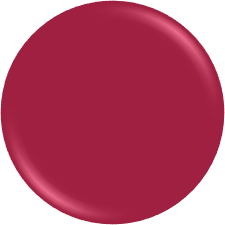 Fortalecimiento a revisiones de  operaciones de comercio exterior y  operativos de combate al  contrabando.
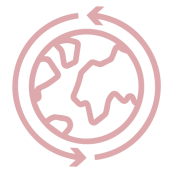 Seguimiento al cumplimiento de  obligaciones de controles  volumétricos.
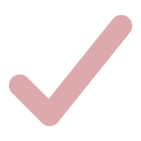 Defensa del Interés Fiscal
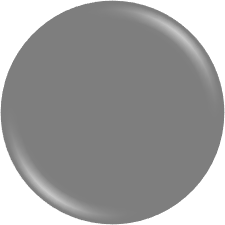 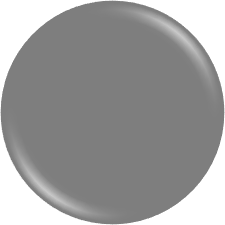 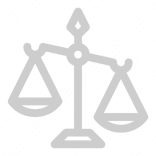 Incremento de la presencia ante los  órganos jurisdiccionales mediante  acciones de litigio.
Validación y solicitud de  actualización de garantías en los  juicios contenciosos.
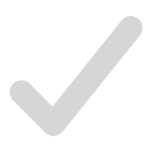 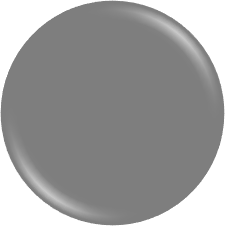 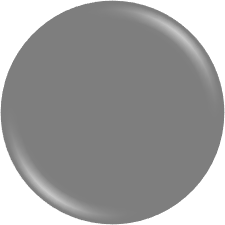 Fortalecimiento de los actos de  autoridad mediante la  retroalimentación a las autoridades  federales y locales.
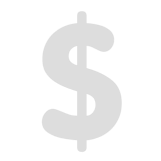 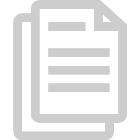 Seguimiento central de asuntos con  una cuantía igual o mayor a 100 mdp.
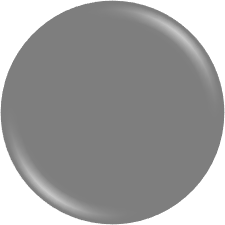 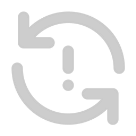 Denuncia de contradicción de
criterios.
Histórico de recaudación
Ingresos tributarios netos, 2018-2023
Cifras en millones de pesos y variaciones reales anuales en porcentajes
+705,210
+12.3%
+245,898
-0.9%
+227, 679
+1.1%
+136, 292
+140, 317
+0.8%
+0.9%
4,517,730
3,812,520
3,566,622
3,338,943
3,202,651
3,062,334
2018
2019
2020
2021
2022
2023
Cifras preliminares
¡Gracias por contribuir!
Enero de 2024